मंत्रालय का नाम
आपकी प्रस्तुति का एक लम्बा उप शीर्षक
प्रस्तुतकर्ता का विवरण
विषय सूची
परिचय
यह उप शीर्षक के सन्दर्भ के लिए एक विषय है|
2. समय सीमा 
यह उप शीर्षक के सन्दर्भ के लिए एक विषय है|
3. मंत्रालय का अवलोकन 
यह उप शीर्षक के सन्दर्भ के लिए एक विषय है|
4. फंड का उपयोग 
यह उप शीर्षक के सन्दर्भ के लिए एक विषय है|
5. गतिविधि की स्थिति 
यह उप शीर्षक के सन्दर्भ के लिए एक विषय है|
6. आगे का रास्ता 
यह उप शीर्षक के सन्दर्भ के लिए एक विषय है|
स्लाइड का शीर्षक
शीर्षक का विवरण यहाँ लिखें
3
स्लाइड का शीर्षक
शीर्षक का विवरण यहाँ लिखें
उप शीर्षक  1

उप शीर्षक का विवरण यहाँ लिखें
उप शीर्षक  2

उप शीर्षक का विवरण यहाँ लिखें
4
स्लाइड का शीर्षक
शीर्षक का विवरण यहाँ लिखें
5
स्लाइड का शीर्षक
शीर्षक का विवरण यहाँ लिखें
उप शीर्षक 4
उप शीर्षक 1
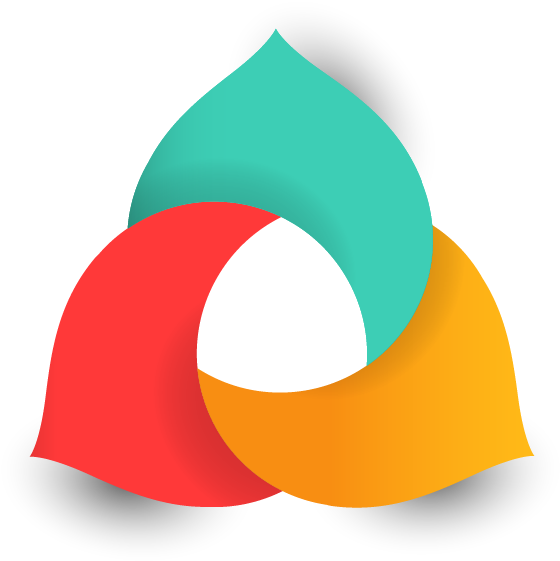 उप शीर्षक का विवरण यहाँ लिखें
उप शीर्षक का विवरण यहाँ लिखें
उप शीर्षक 2
उप शीर्षक 5
उप शीर्षक का विवरण यहाँ लिखें
उप शीर्षक का विवरण यहाँ लिखें
उप शीर्षक 6
उप शीर्षक 3
उप शीर्षक का विवरण यहाँ लिखें
उप शीर्षक का विवरण यहाँ लिखें
6
स्लाइड का शीर्षक
शीर्षक का विवरण यहाँ लिखें
7
स्लाइड का शीर्षक
शीर्षक का विवरण यहाँ लिखें
8
स्लाइड का शीर्षक
शीर्षक का विवरण यहाँ लिखें
9
स्लाइड का शीर्षक
शीर्षक का विवरण यहाँ लिखें
10
स्लाइड का शीर्षक
शीर्षक का विवरण यहाँ लिखें
11
स्लाइड का शीर्षक
शीर्षक का विवरण यहाँ लिखें
12
स्लाइड का शीर्षक
शीर्षक का विवरण यहाँ लिखें
13
स्लाइड का शीर्षक
शीर्षक का विवरण यहाँ लिखें
उप शीर्षक  01
उप शीर्षक 02
उप शीर्षक 03
उप शीर्षक 04
उप शीर्षक का विवरण यहाँ लिखें
उप शीर्षक का विवरण यहाँ लिखें
उप शीर्षक का विवरण यहाँ लिखें
उप शीर्षक का विवरण यहाँ लिखें
2017
2018
2019
2020
14
स्लाइड का शीर्षक
शीर्षक का विवरण यहाँ लिखें
15
स्लाइड का शीर्षक
शीर्षक का विवरण यहाँ लिखें
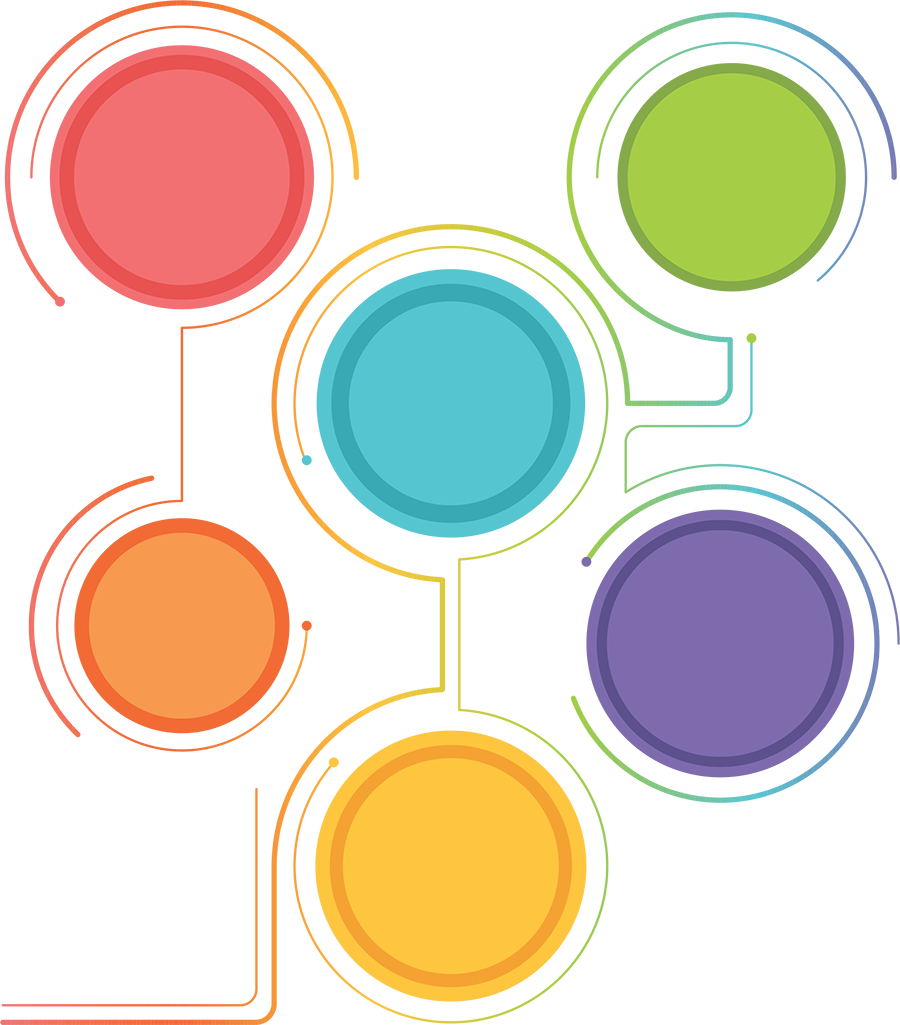 उप शीर्षक का विवरण यहाँ लिखें
उप शीर्षक का विवरण यहाँ लिखें
उप शीर्षक का विवरण यहाँ लिखें
उप शीर्षक का विवरण यहाँ लिखें
उप शीर्षक का विवरण यहाँ लिखें
16
स्लाइड का शीर्षक
शीर्षक का विवरण यहाँ लिखें
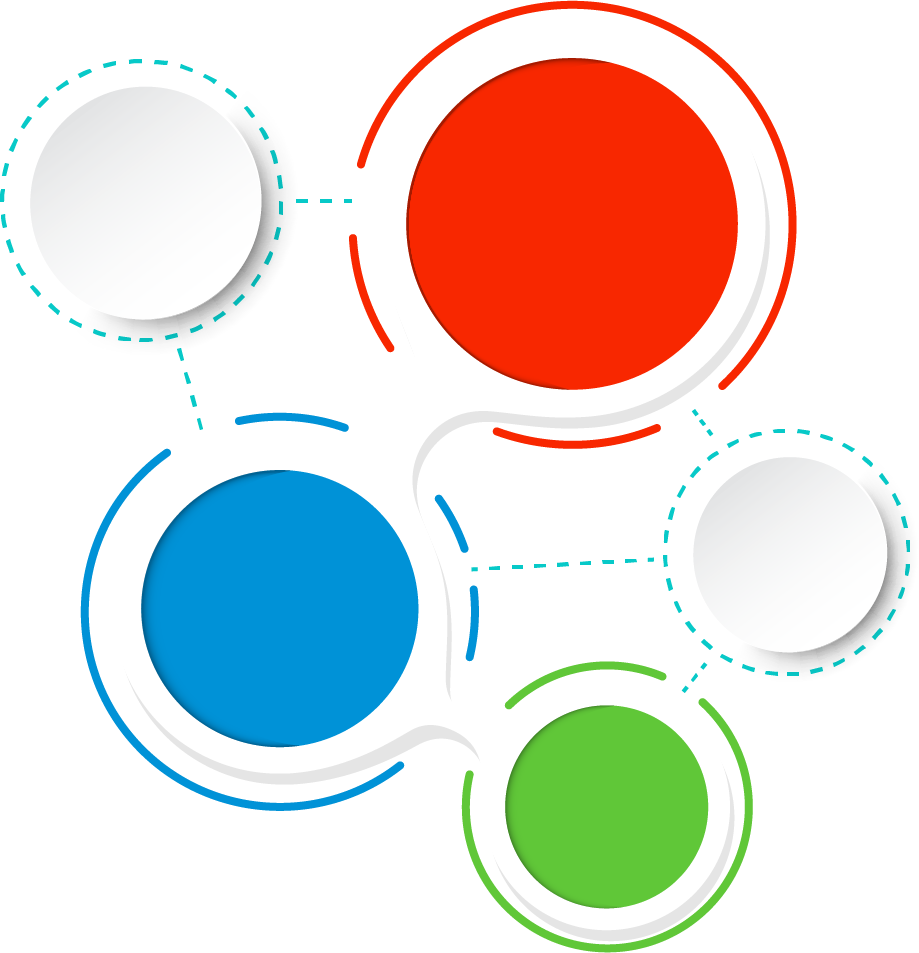 उप शीर्षक का विवरण यहाँ लिखें
उप शीर्षक का विवरण यहाँ लिखें
उप शीर्षक का विवरण यहाँ लिखें
17
स्लाइड का शीर्षक
शीर्षक का विवरण यहाँ लिखें
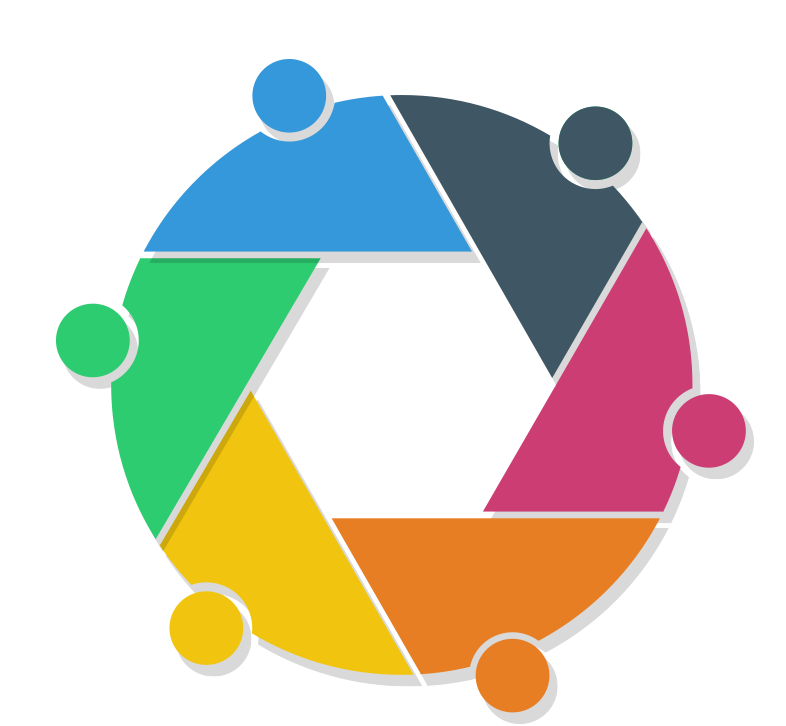 उप शीर्षक का विवरण यहाँ लिखें
उप शीर्षक का विवरण यहाँ लिखें
उप शीर्षक का विवरण यहाँ लिखें
उप शीर्षक का विवरण यहाँ लिखें
उप शीर्षक का विवरण यहाँ लिखें
उप शीर्षक का विवरण यहाँ लिखें
18
स्लाइड का शीर्षक
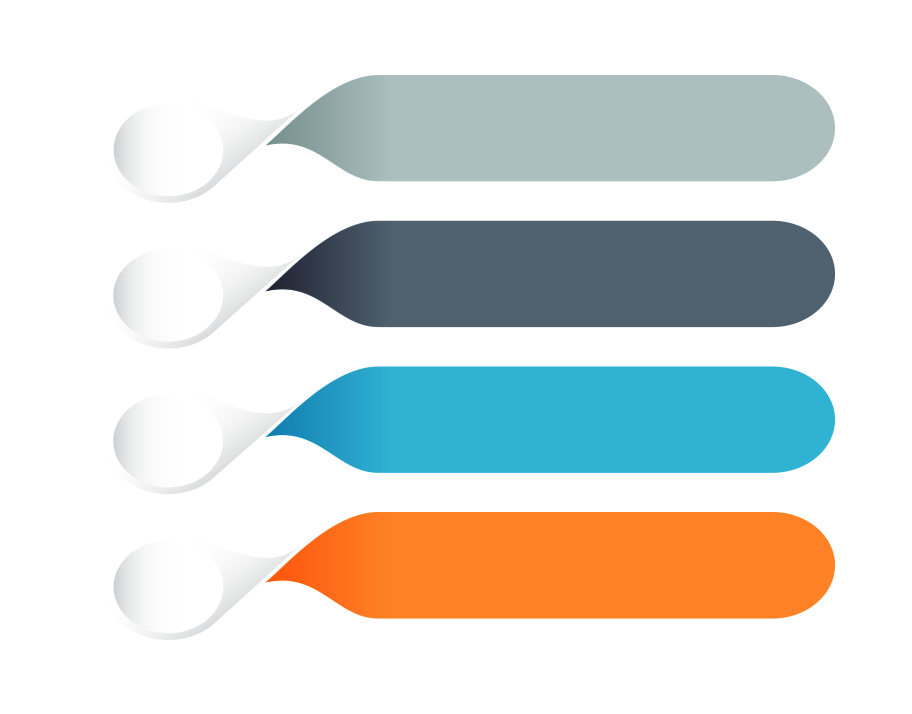 शीर्षक का विवरण यहाँ लिखें
उप शीर्षक का विवरण यहाँ लिखें
उप शीर्षक का विवरण यहाँ लिखें
उप शीर्षक का विवरण यहाँ लिखें
उप शीर्षक का विवरण यहाँ लिखें
19
स्लाइड का शीर्षक
शीर्षक का विवरण यहाँ लिखें
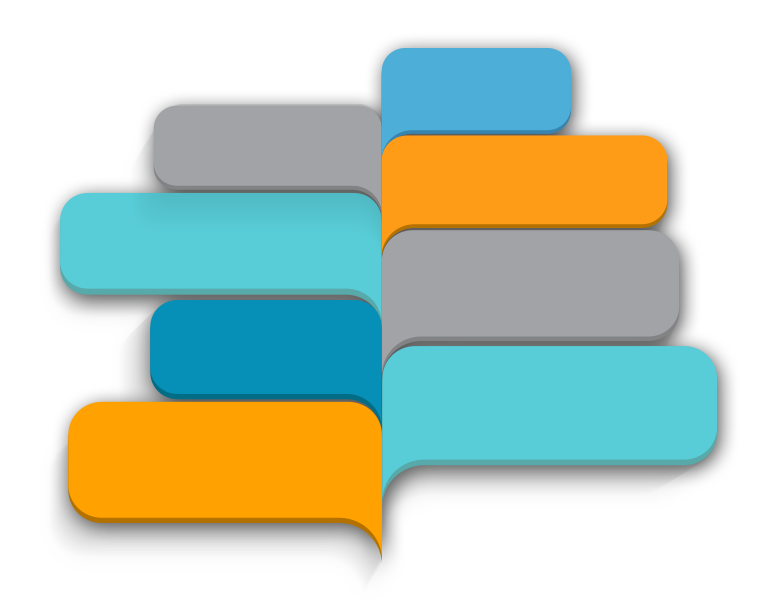 उप शीर्षक 1
उप शीर्षक 2
उप शीर्षक 3
उप शीर्षक 4
उप शीर्षक 5
उप शीर्षक 6
उप शीर्षक 7
उप शीर्षक 8
20
स्लाइड का शीर्षक
शीर्षक का विवरण यहाँ लिखें
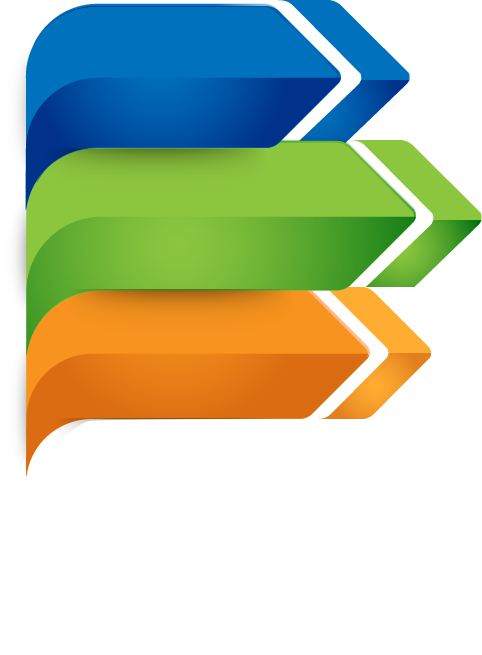 उप शीर्षक का विवरण यहाँ लिखें
उप शीर्षक का विवरण यहाँ लिखें
उप शीर्षक का विवरण यहाँ लिखें
21
स्लाइड का शीर्षक
शीर्षक का विवरण यहाँ लिखें
उप शीर्षक का विवरण यहाँ लिखें
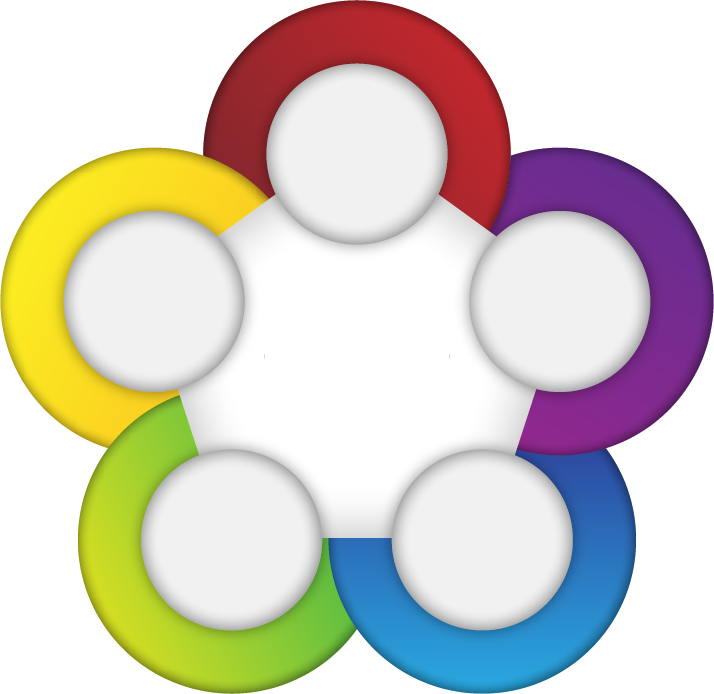 उप शीर्षक का विवरण यहाँ लिखें
उप शीर्षक का विवरण यहाँ लिखें
उप शीर्षक का विवरण यहाँ लिखें
उप शीर्षक का विवरण यहाँ लिखें
22
स्लाइड का शीर्षक
शीर्षक का विवरण यहाँ लिखें
उप शीर्षक का विवरण यहाँ लिखें
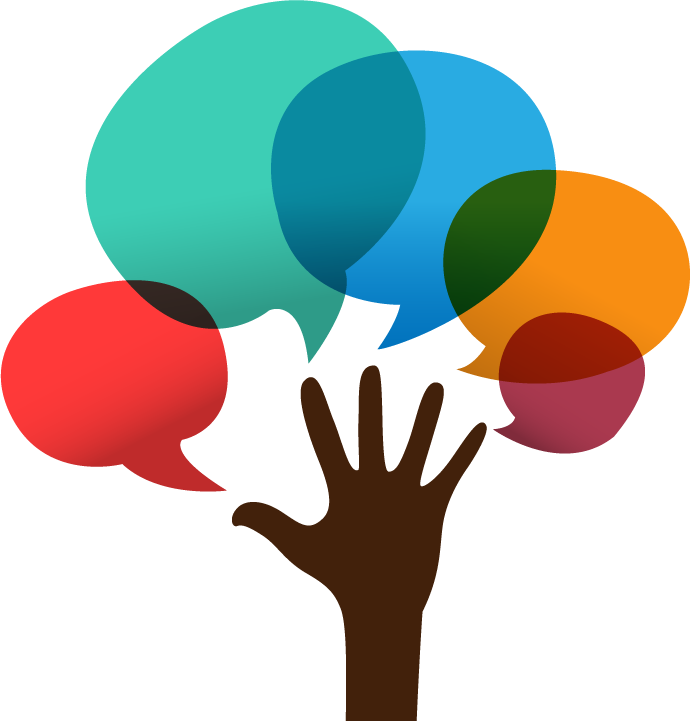 उप शीर्षक का विवरण यहाँ लिखें
उप शीर्षक का विवरण यहाँ लिखें
उप शीर्षक का विवरण यहाँ लिखें
उप शीर्षक का विवरण यहाँ लिखें
23
स्लाइड का शीर्षक
शीर्षक का विवरण यहाँ लिखें
उप शीर्षक का विवरण यहाँ लिखें
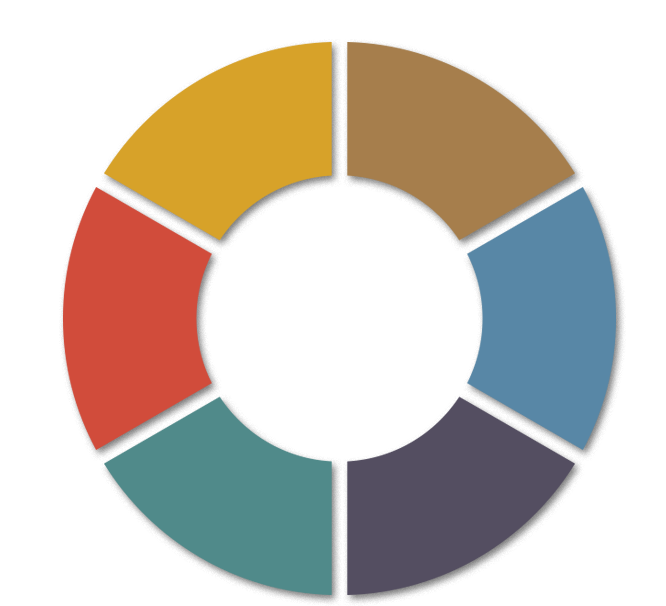 उप शीर्षक का विवरण यहाँ लिखें
उप शीर्षक का विवरण यहाँ लिखें
उप शीर्षक का विवरण यहाँ लिखें
उप शीर्षक का विवरण यहाँ लिखें
उप शीर्षक का विवरण यहाँ लिखें
24
स्लाइड का शीर्षक
शीर्षक का विवरण यहाँ लिखें
उप शीर्षक 1
उप शीर्षक 2
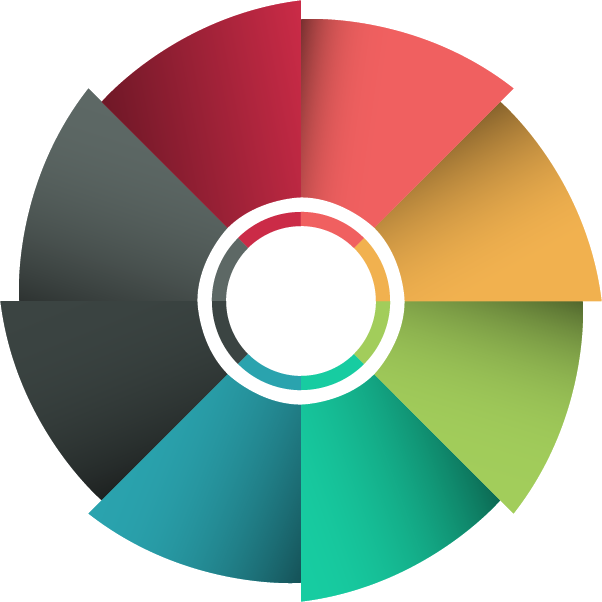 उप शीर्षक का विवरण यहाँ लिखें
उप शीर्षक का विवरण यहाँ लिखें
उप शीर्षक 3
उप शीर्षक 4
उप शीर्षक का विवरण यहाँ लिखें
उप शीर्षक का विवरण यहाँ लिखें
उप शीर्षक 5
उप शीर्षक 6
उप शीर्षक का विवरण यहाँ लिखें
उप शीर्षक का विवरण यहाँ लिखें
25
स्लाइड का शीर्षक
शीर्षक का विवरण यहाँ लिखें
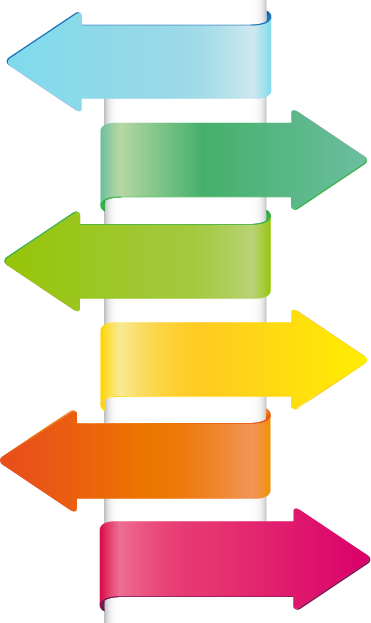 उप शीर्षक का विवरण यहाँ लिखें
उप शीर्षक का विवरण यहाँ लिखें
उप शीर्षक का विवरण यहाँ लिखें
उप शीर्षक का विवरण यहाँ लिखें
उप शीर्षक का विवरण यहाँ लिखें
उप शीर्षक का विवरण यहाँ लिखें
26
स्लाइड का शीर्षक
शीर्षक का विवरण यहाँ लिखें
उप शीर्षक का विवरण यहाँ लिखें
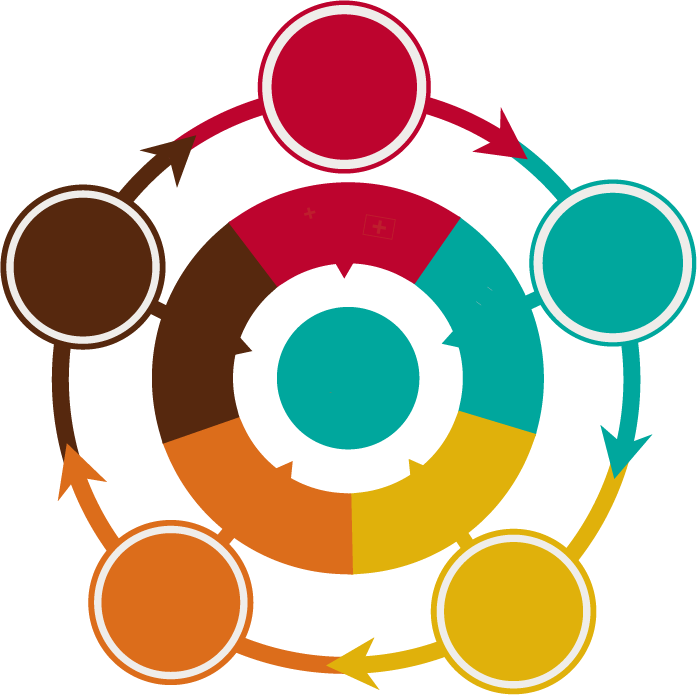 उप शीर्षक का विवरण यहाँ लिखें
उप शीर्षक का विवरण यहाँ लिखें
उप शीर्षक का विवरण यहाँ लिखें
उप शीर्षक का विवरण यहाँ लिखें
27
स्लाइड का शीर्षक
शीर्षक का विवरण यहाँ लिखें
28
आपका धन्यवाद…